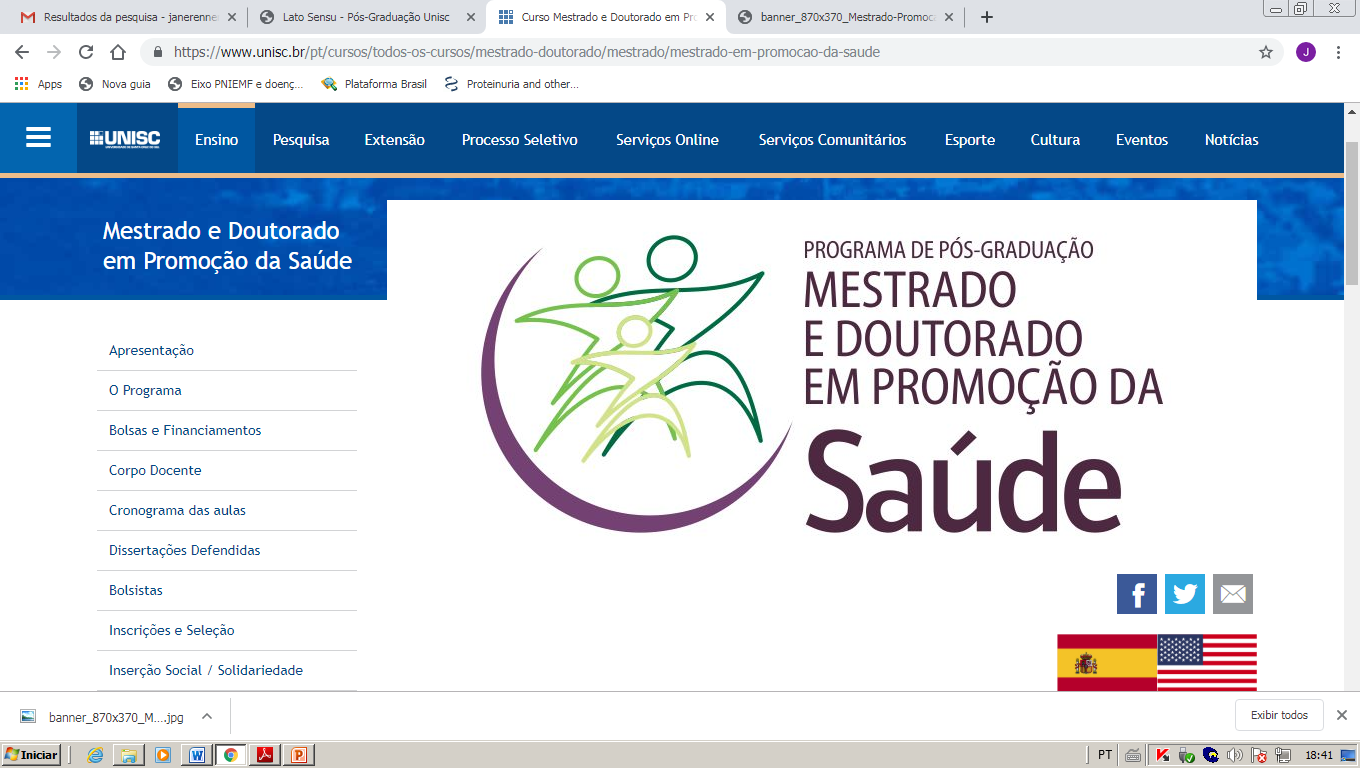 título
Mestrando(a):
Orientador(a):


Mês/ano
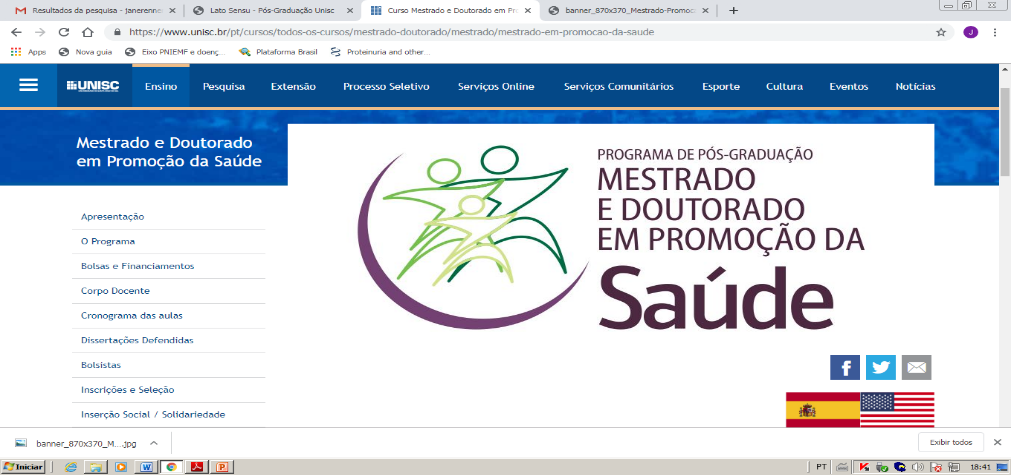 Introdução
Objetivos
Artigo 1
Título e Autores
Objetivo
Método
Resultados e Discussão
Conclusão e Recomendações
Referências
Artigo 2
Título e Autores
Objetivo
Método
Resultados e Discussão
Conclusão e Recomendações
Referências
Considerações Finais
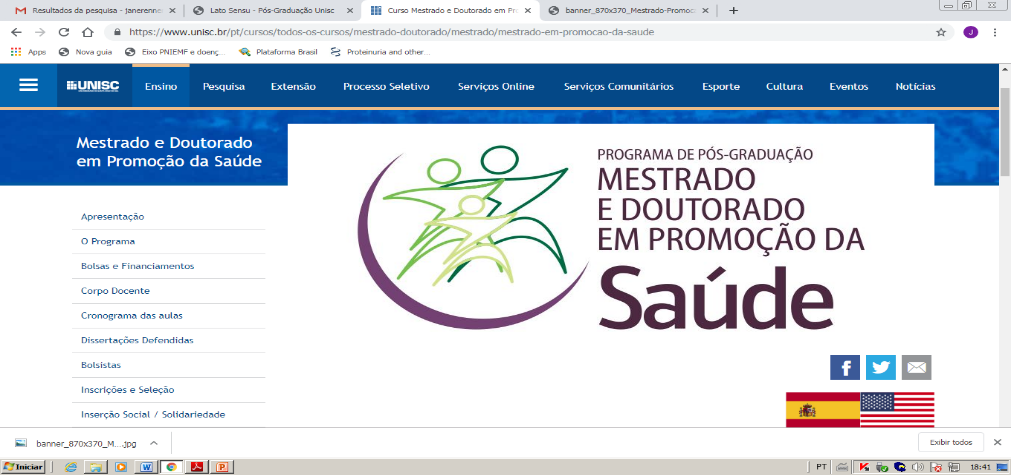 Introdução
Objetivo geral
Objetivos
Artigo 1
Título e Autores
Objetivo
Método
.
Resultados e Discussão
Conclusão e Recomendações
Referências
Artigo 2
Título e Autores
Objetivo
Método
Resultados e Discussão
Conclusão e Recomendações
Referências
Considerações Finais
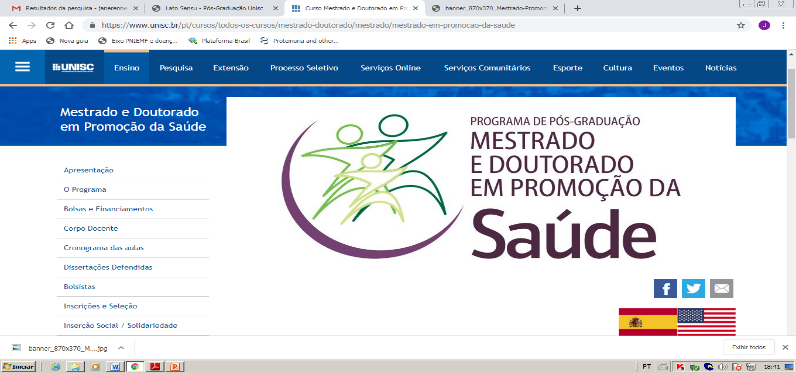 Introdução
Objetivos Específicos
Objetivos
Artigo 1
Título e Autores
Objetivo
Método
Resultados e Discussão
Conclusão e Recomendações
Referências
Artigo 2
Título e Autores
Objetivo
Método
Resultados e Discussão
Conclusão e Recomendações
Referências
Considerações Finais
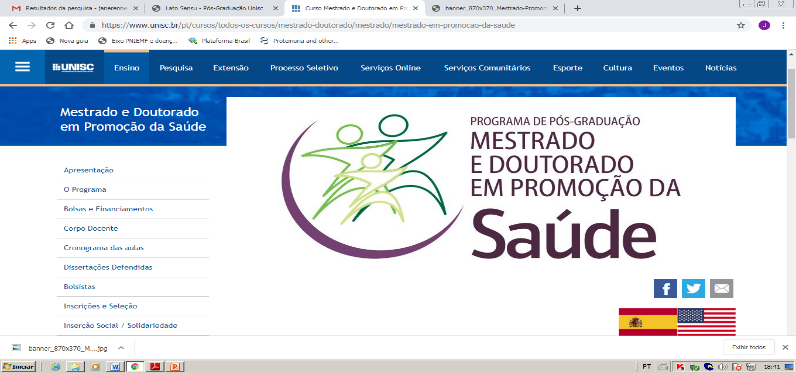 Introdução
Objetivos
Artigo 1
Título e Autores
Objetivo
Método
Resultados e Discussão
Conclusão e Recomendações
Referências
Artigo 2
Título e Autores
Autores
Objetivo
Método
Resultados e Discussão
Conclusão e Recomendações
Revista e Qualis
Referências
Considerações Finais
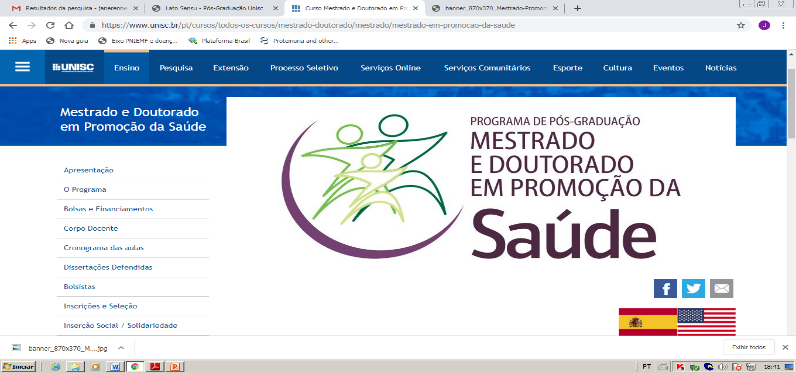 Introdução
Objetivos
Artigo 1
Título e Autores
Objetivo
Método
Resultados e Discussão
Conclusão e Recomendações
Referências
Artigo 2
Título e Autores
Objetivo
Método
Resultados e Discussão
Conclusão e Recomendações
Referências
Considerações Finais
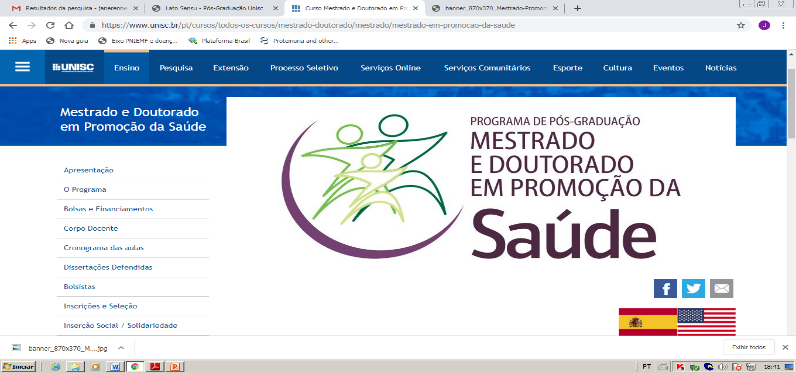 Introdução
Objetivos
Artigo 1
Título e Autores
Objetivo
Método
Resultados e Discussão
Conclusão e Recomendações
Referências
Artigo 2
Título e Autores
Objetivo
Método
Resultados e Discussão
Conclusão e Recomendações
Referências
Considerações Finais
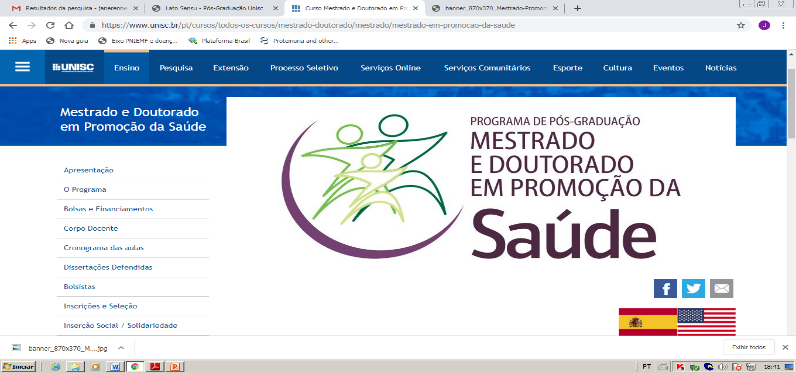 Introdução
Objetivos
Artigo 1
Título e Autores
Objetivo
Método
Resultados e Discussão
Conclusão e Recomendações
Referências
Artigo 2
Título e Autores
Objetivo
Método
Resultados e Discussão
Conclusão e Recomendações
Referências
Considerações Finais
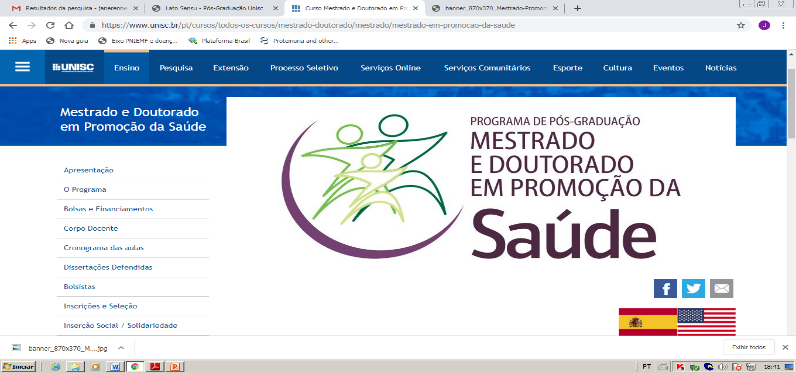 Introdução
Objetivos
Artigo 1
Título e Autores
Objetivo
Método
Resultados e Discussão
Conclusão e Recomendações
Referências
Artigo 2
Título e Autores
Objetivo
Método
Resultados e Discussão
Conclusão e Recomendações
Referências
Considerações Finais
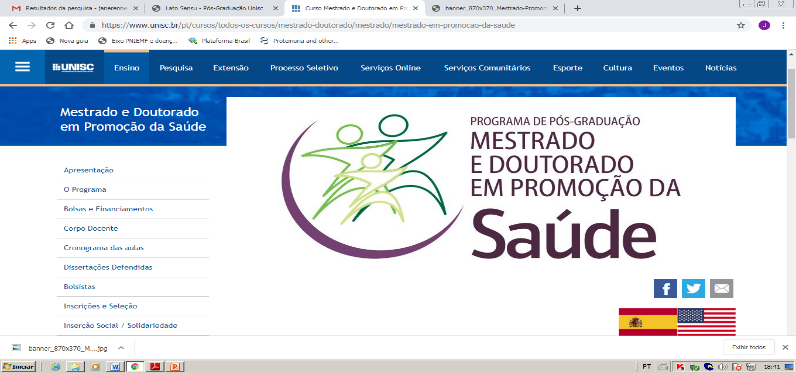 Introdução
Objetivos
Artigo 1
Título e Autores
Objetivo
Método
Resultados e Discussão
Conclusão e Recomendações
Referências
Artigo 2
Título e Autores
Objetivo
Método
Resultados e Discussão
Conclusão e Recomendações
Referências
Considerações Finais
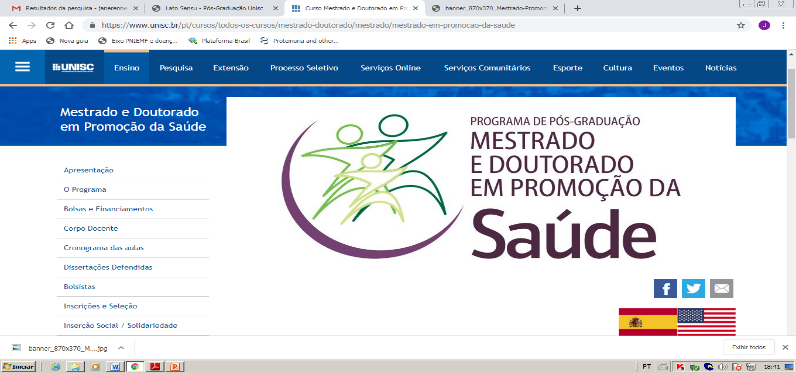 Introdução
título
Objetivos
Artigo 1
Título e Autores
Objetivo
Método
Resultados e Discussão
Conclusão e Recomendações
Autores
Referências
Artigo 2
Título e Autores
Objetivo
Método
Resultados e Discussão
Conclusão e Recomendações
Revista e Qualis
Referências
Considerações Finais
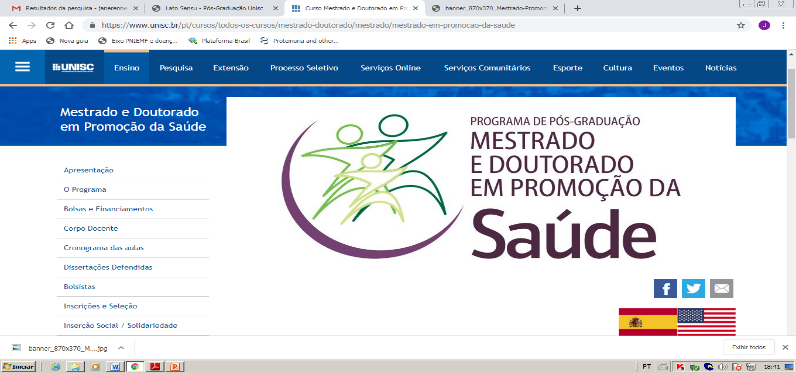 Introdução
Objetivos
Artigo 1
Título e Autores
Objetivo
Método
Resultados e Discussão
Conclusão e Recomendações
Referências
Artigo 2
Título e Autores
Objetivo
Método
Resultados e Discussão
Conclusão e Recomendações
Referências
Considerações Finais
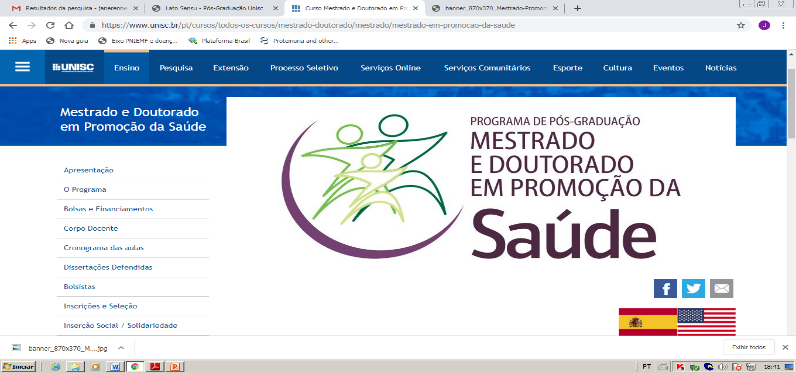 Introdução
Objetivos
Artigo 1
Título e Autores
Objetivo
Método
Resultados e Discussão
Conclusão e Recomendações
Referências
Artigo 2
Título e Autores
Objetivo
Método
Resultados e Discussão
Conclusão e Recomendações
Referências
Considerações Finais
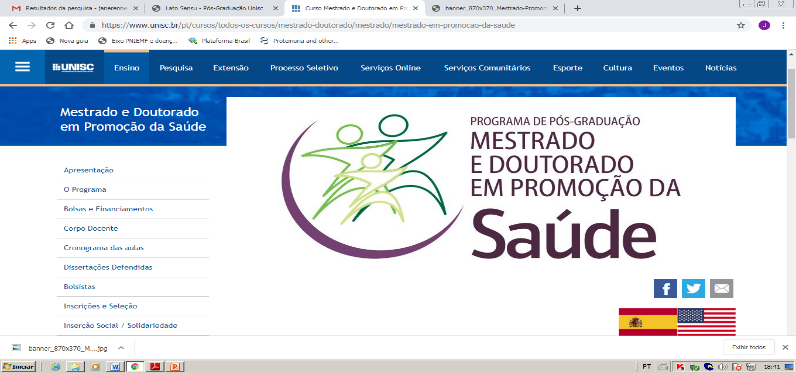 Introdução
Objetivos
Artigo 1
Título e Autores
Objetivo
Método
Resultados e Discussão
Conclusão e Recomendações
Referências
Artigo 2
Título e Autores
Objetivo
Método
Resultados e Discussão
Conclusão e Recomendações
Referências
Considerações Finais
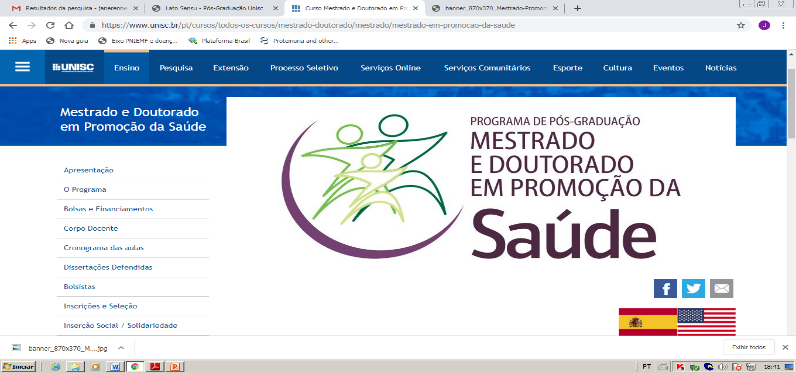 Conclusão e Recomendações
Introdução
Objetivos
Artigo 1
Título e Autores
Objetivo
Método
Resultados e Discussão
Conclusão e Recomendações
Referências
Artigo 2
Título e Autores
Objetivo
Método
Resultados e Discussão
Conclusão e Recomendações
Referências
Considerações Finais
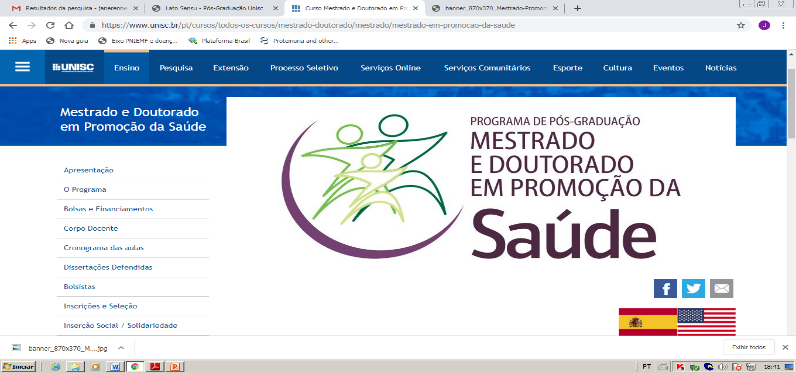 Introdução
Objetivos
Artigo 1
Título e Autores
Objetivo
Método
Resultados e Discussão
Conclusão e Recomendações
Referências
Artigo 2
Título e Autores
Objetivo
Método
Resultados e Discussão
Conclusão e Recomendações
Referências
Considerações Finais
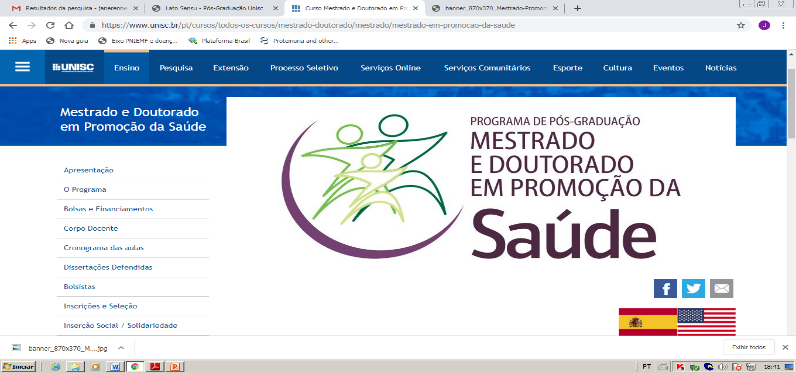 Considerações Finais
Introdução
Objetivos
Artigo 1
Título e Autores
Objetivo
Método
Resultados e Discussão
Conclusão e Recomendações
Referências
Artigo 2
Título e Autores
Objetivo
Método
Resultados e Discussão
Conclusão e Recomendações
Referências
Considerações Finais
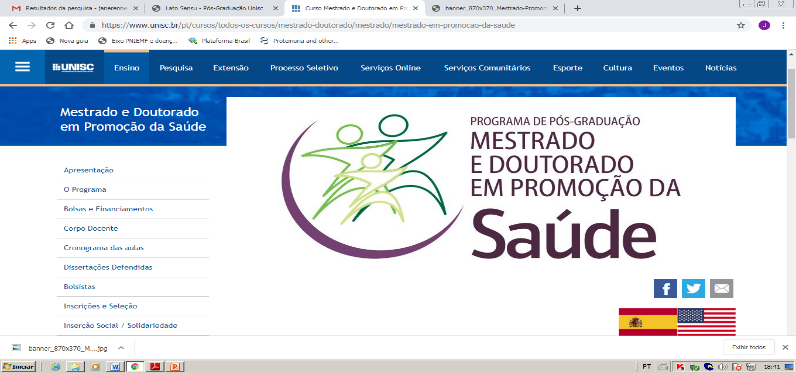 Agradecimentos
Introdução
Objetivos
Artigo 1
Título e Autores
Objetivo
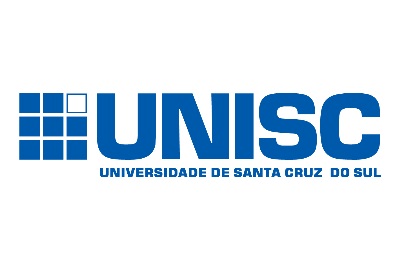 Método
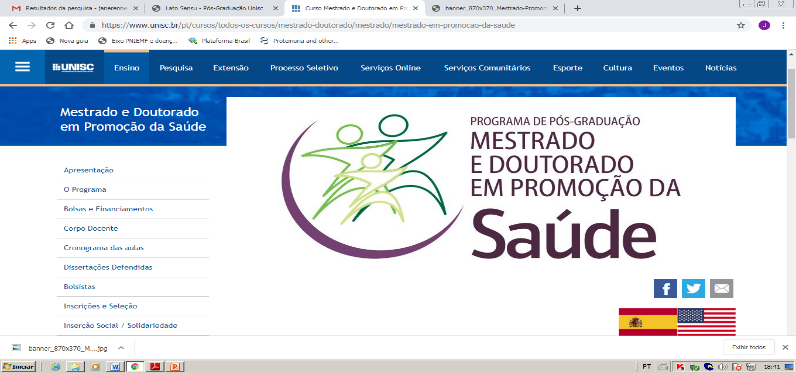 Resultados e Discussão
Conclusão e Recomendações
Referências
Artigo 2
Título e Autores
Objetivo
Método
Resultados e Discussão
Bolsista deverá agradecer a Capes
Nos artigos também
Conclusão e Recomendações
Referências
Considerações Finais